Defending Your Castle
Drew Reinders | GSEC
Principal Solutions Engineer
THREAT
LANDSCAPE
Daily Attack Size
1
50
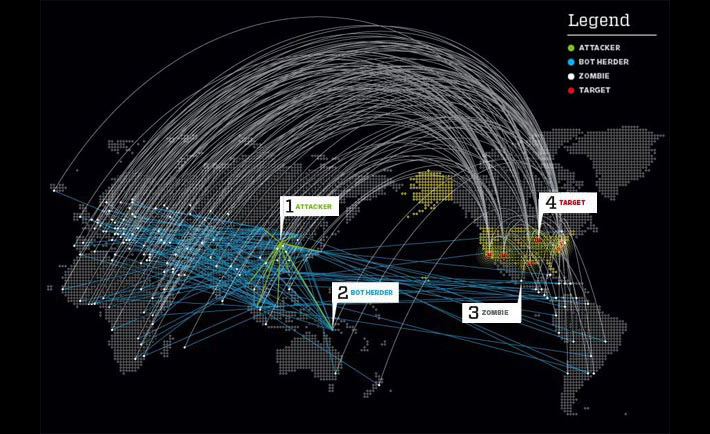 Gbps
Gbps
Source: Akamai
2008
2009
2010
2011
2012
2013
2014
Attacks Are Growing in Size
Modern attacks harness the scale of growing botnets
2014e
275
2013
270
2012
160
2011
2010
144
Gbps
2009
2008
Mpps
2007
2006
2005
82
79
69
68
48
45
39
38
29
22
18
15
11
11
8
2
Attack Types – Last 30 Days
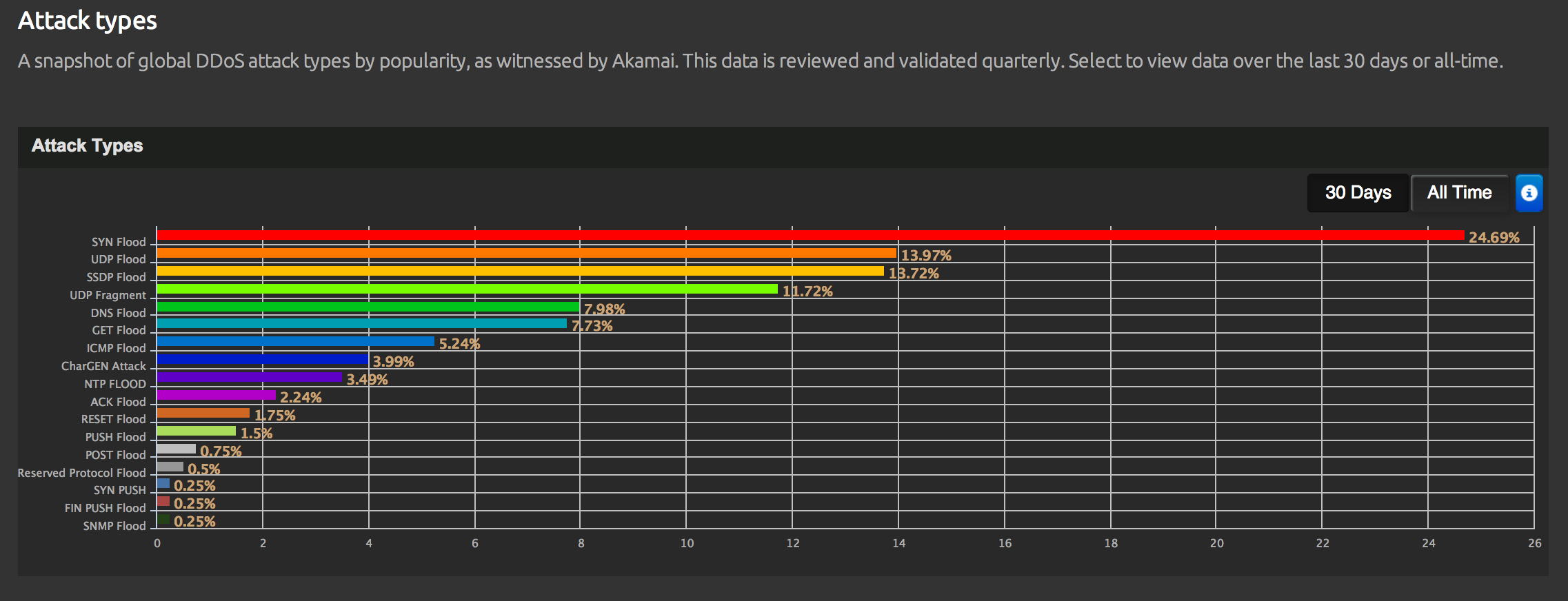 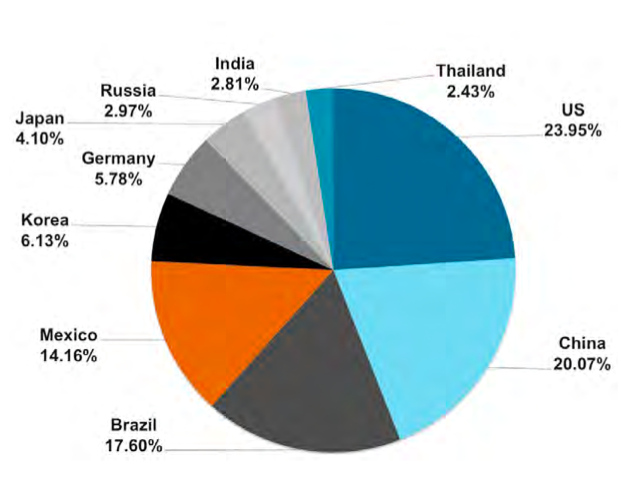 Source: Akamai
Targeting Applications for Data Theft
Increasing number of attacks focused on data and financial theft
SQL injection is the primary culprit in 30% of data breaches
Web applications are responsible for 54% of hacking-based data breaches
3 out of 4 will be targeted by Web application exploits
Source:  Veracode
Cost of Data Breach
Cost per Record Breached ~$188-199
Brand and Loyalty Impact is Significant
Breaches Impact Business Operations
Remediation Activity is Costly
Top Executives have been Replaced
Data Breach Risk Can’t be Transferred
Cost per Record * Number of Records = Cost of Breach
Ponemon Institute: http://www.ponemon.org/library/2013-cost-of-data-breach-global-analysis
ABCNews: http://abcnews.go.com/Business/video/big-number-target-ceo-loses-job-security-breach-23588889
Attackers Using Old and New Techniques
Recent Techniques

Application Attack, Reconnaissance - Prolific Vulnerability Scanning
Application Attack - Skipfish RFI/LFI to Compromise Host
Application Attack - Injection Attacks
Capacity Attack – Targeting DNS
Capacity Attack - DNS Reflection & Amplification
Capacity Attack – Request Floods (DirtJumper)
Capacity Attack - NTP Amplification (366x amplification factor)
Capacity Attack - Resource Intensive Requests (Search, Login, etc.)
Extortion – DDoS Pay and Stop, for a while
Fraud - Account Checkers and Harvesters
Defense MUST Adapt to Evolving Landscape
MULTI 
PERIMETER
Application Defense
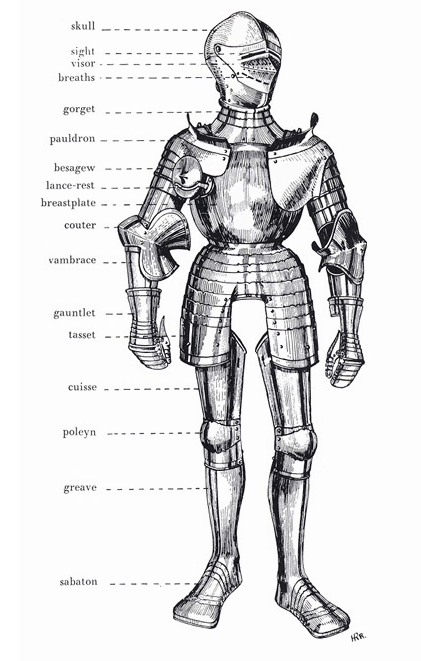 Multiple Perimeters for Internet-facing Applications
Internet
Web
Retrieving content and data
User
Origin
Supporting infrastructure and other applications
DNS
Finding the application
Layered Defense
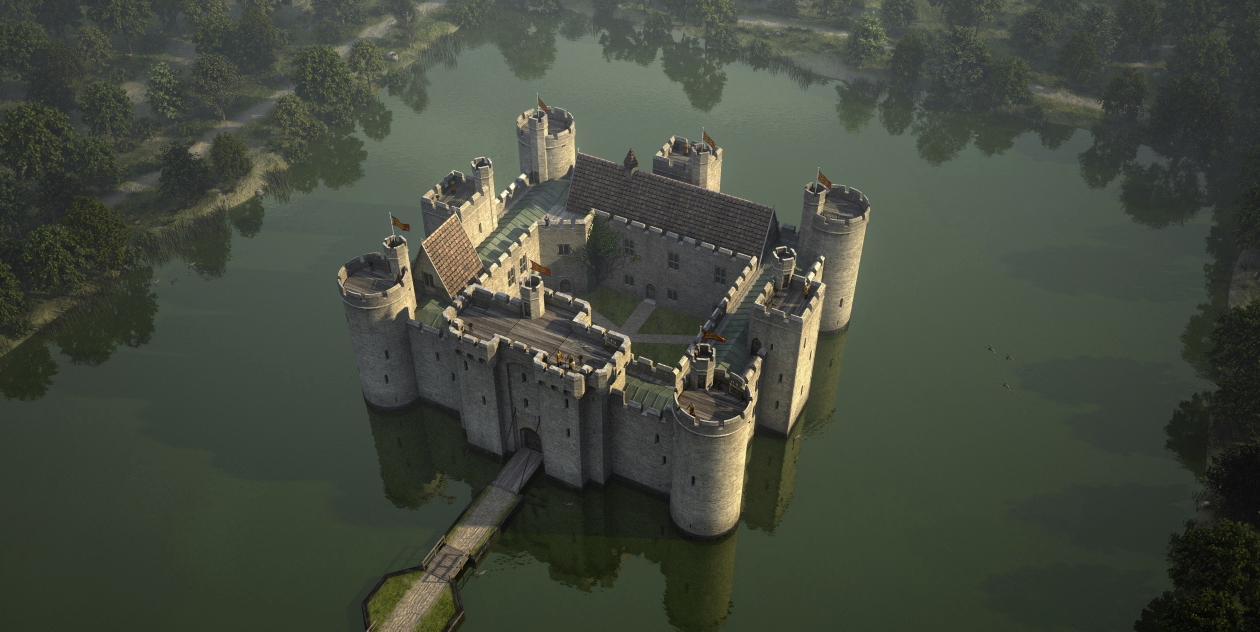 Nine Layers of Cloud Security
Cloud security platform with massive scale
 Reverse proxy automatically drops network-layer attacks
 Geo-based blocking
 Validating attackers against known lists
 Adaptive rate controls provide rapid and automated response
 Web application firewall with an Evolving Rule Set
 Natural resiliency through caching
 Leverage visibility of evolving attack vectors
 Require cloud service providers to meet FedRAMP requirements
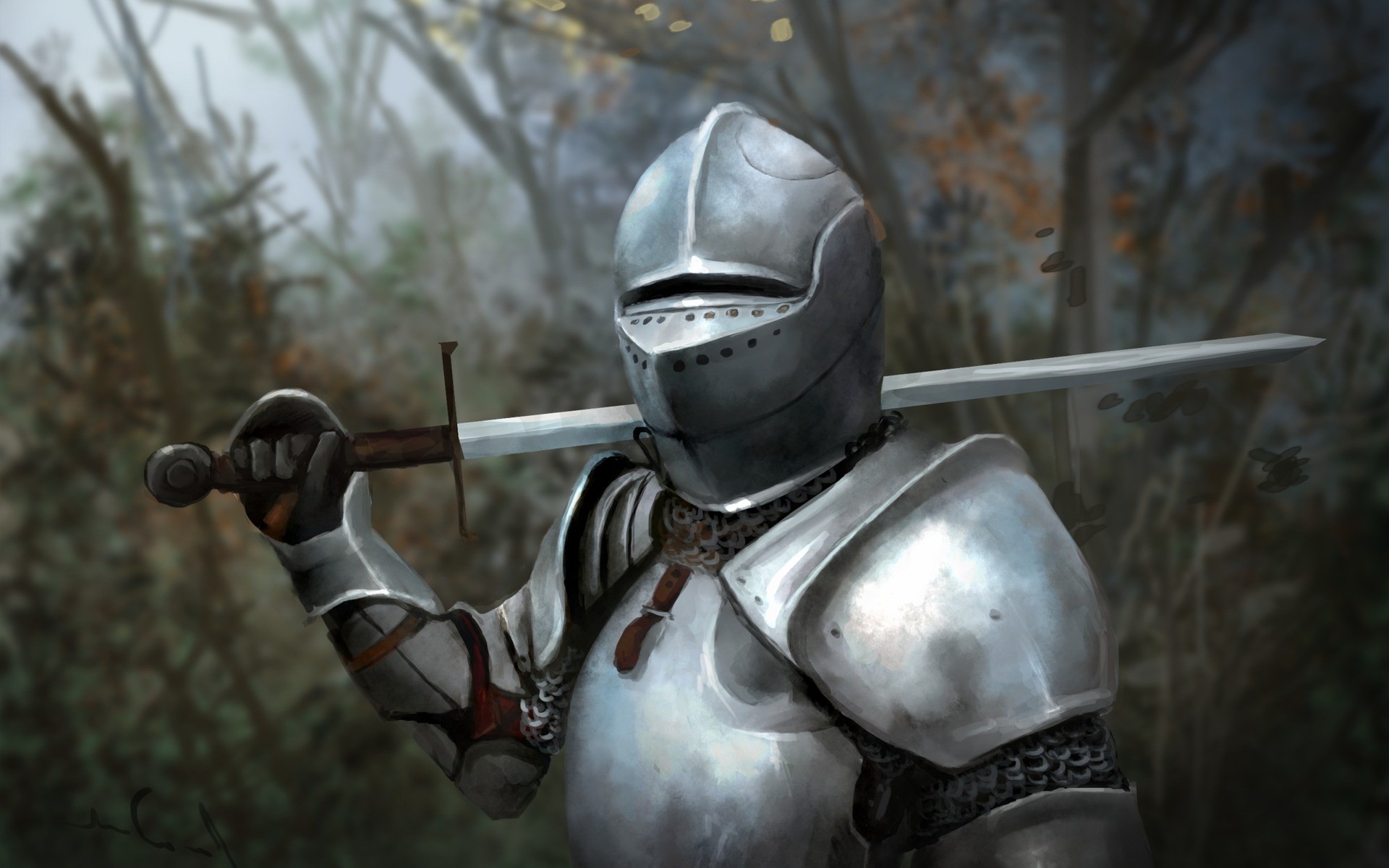 There are no rules of architecture for castles in the clouds.


-Gilbert K. Chesterton